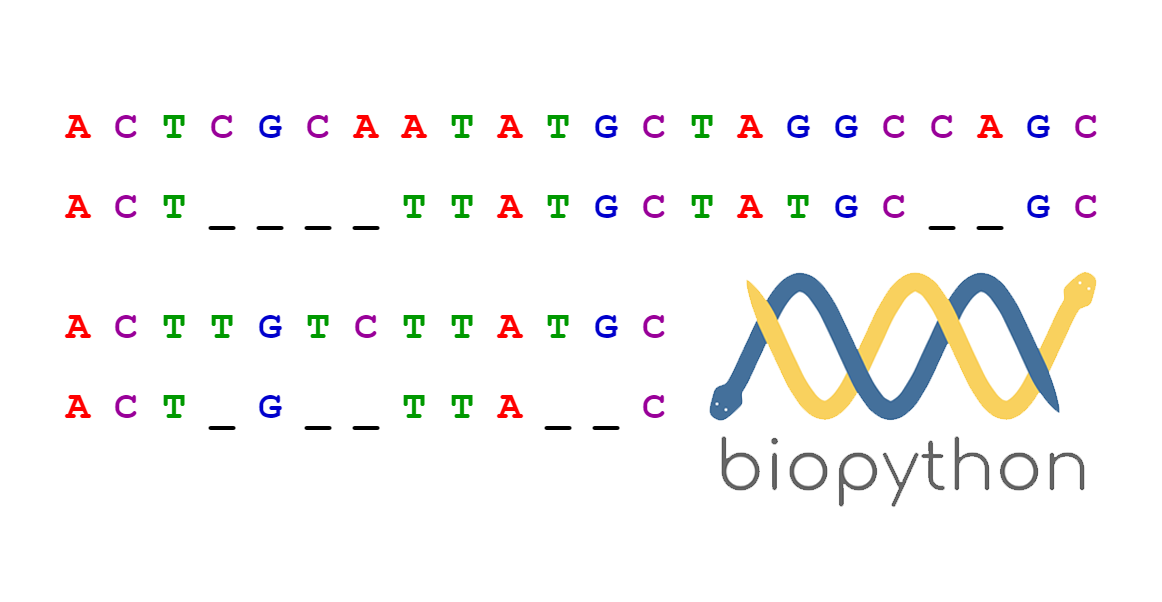 Sequence Alignment
Lecture – 5
Department of CSE, DIU
CONTENTS
Sequence Alignment
	- Why align sequences

2.        Sequence Alignment Methods 	- Pairwise Alignment	- Multiple Sequence Alignment
3.        Pairwise Sequence Alignment Methods	-Global Alignment (Needleman-Wunsch)	- Local Alignment (Smith-Waterman)
1. Sequence Alignment
Why and how align sequences
Sequence Alignment
A way of arranging the sequences of DNA, RNA, or protein to identify regions of similarity that may be a consequence of functional, structural, or evolutionary relationships between the sequences
CTGTCG-CTGCACG
-TGC-CG-TG----
Why align sequences?
Useful for discovering
Functional
Structural and
Evolutionary relationship
For example
To find whether two (or more) genes or proteins are evolutionarily related to each other
Two proteins with similar sequences will probably be structurally or functionally similar
2. Sequence Alignment Methods
Pairwise and Multiple
Pairwise Sequence Alignment
A pair of sequences as input
Align them in such a way that, for that particular alignment the assumed region of similarity produces higher score than all the other alignments
Methods 
	- Global Alignment (Needleman-Wunsch)	- Local Alignment (Smith-Waterman)
CTGTCGCTGCACG--
-------TGC-CGTG
Pairwise Sequence Alignment
Idea:
Display one sequence above another with spaces inserted in both to reveal similarity
Scoring the alignment
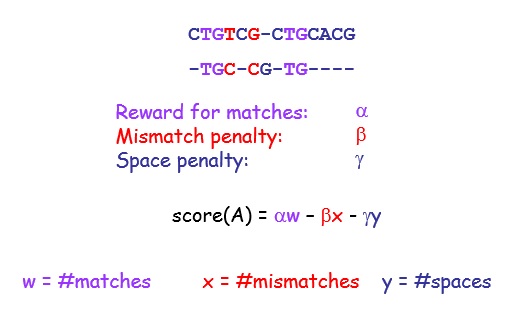 Scoring the alignment
Optimum Alignment
The score of an alignment is a measure of its quality
Optimum alignment problem: Given a pair of sequences X and Y, find an alignment (global or local) with maximum score
The similarity between X and Y, denoted sim(X,Y), is the maximum score of an alignment of X and Y
Multiple Sequence Alignment
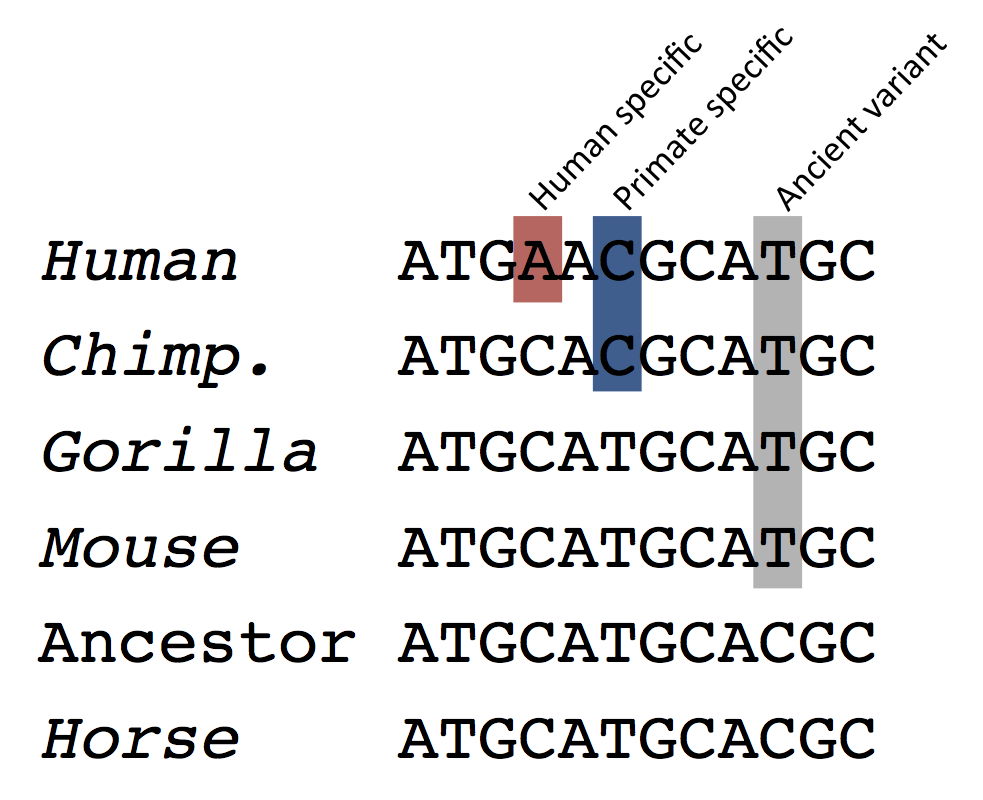 Three or more than three sequences as input
Align all the sequences altogether in such a manner that the alignment produces highest score
3. Pairwise Sequence Alignment
Global and Local methods
Global VS Local
Global Alignment
Attempts to align the maximum of the entire sequence
Suitable for similar and equal length sequences
CTGTCG-CTGCACG
-TGC-CG-TG----
Global alignment
Local Alignment
– Gathers islands of matches
CTGTCGCTGCACG--
-------TGC-CGTG
Local alignment
Stretches of sequences with highest density of matches are aligned
Suitable for partially similar, different length and conserved region containing sequences
Global Alignment (Needleman-Wunsch)
Trace back
	- Start from Cell (Row, Col)
	- Go back up to Cell (0,0)
3 Major Steps 
	-Create 2D Matrix
	-Trace back
	-Final Alignment
Create 2D Matrix
	- Row x Col 2D matrix draw (Row , Col 	   size of seq1 and seq2 respectively)
	- Place 2 seqs as Row and Column 	   Header
	- Cell (0,0) = 0
	- Cell (0,1) to Cell (0,Column) and Cell 	   (1,0) to Cell (Row,0) value = delete 	   gap value from previous cell value
	- For other cell values, follow 	   equation in (1)
Final Alignment
	- Start from Cell (Row, Col)
	- If           then, place 	   character in both seq
	- If              or        then 	   character in start seq & 	   gap in end seq
Global Alignment (Needleman-Wunsch) - Example
-AGC
AAAC
Input
    - seq1 =  AAAC
    - seq2 = AGC
0
-2
-4
-6
Scoring Scheme
	δ(x, x) = 1 (Match)
	δ(x,-) = -2 (Gap)
	δ(x, y) = -1 (Mis match)
Final Alignment
-3
-2
1
-1
-2
0
-4
-1
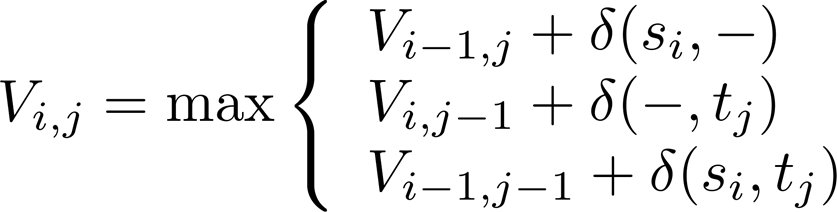 -1
-6
-2
-3
-8
-5
-4
-1
Eq. 1: Cell Value
Local Alignment (Smith-Waterman)
Trace back
	- Start from each Cell which has the maximum 	   value in the entire matrix
	- Go back up to the Cell where first time 0 	   occurs
3 Major Steps 
	-Create 2D Matrix
	-Trace back
	-Final Alignment
Create 2D Matrix
	- Row x Col 2D matrix draw (Row , Col 	   size of seq1 and seq2 respectively)
	- Place 2 seqs as Row and Column 	   Header
	- First Row, First Column all value = 0
	- For other cell values, follow 	   equation in (2)
Final Alignment
	- Start from each Cell with max value
	- If           then, place character in both seq
	- If              or        then  character in start 	  	   seq & gap in end seq
Local Alignment (Smith-Waterman) - Example
-AAG
AAAC
Input
    - seq1 =  AAAC
    - seq2 = AAG
0
0
0
0
Scoring Scheme
	δ(x, x) = 1 (Match)
	δ(x,-) = -2 (Gap)
	δ(x, y) = -1 (Mis match)
Final Alignment
1
0
1
0
0
2
0
1
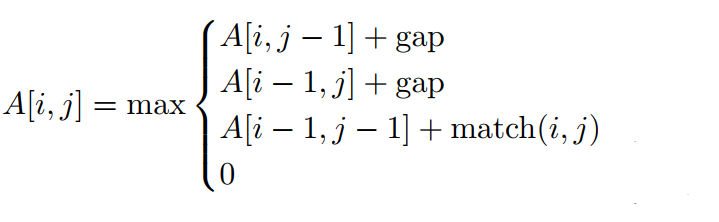 1
0
2
1
1
0
0
0
Eq. 2: Cell Value